„Das Digitale gut managen“
Vorstellung
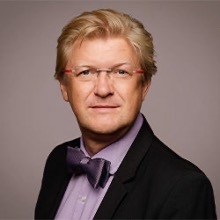 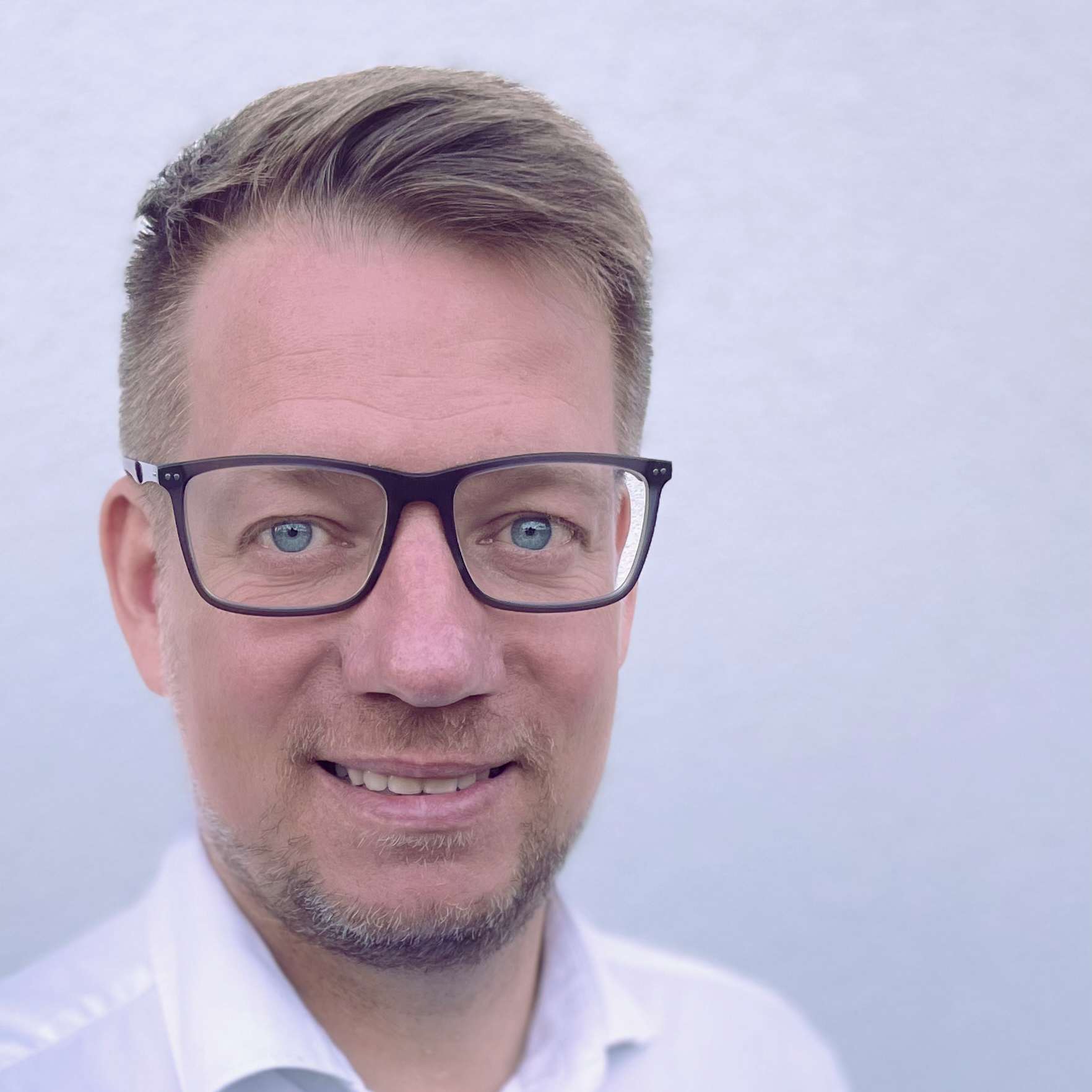 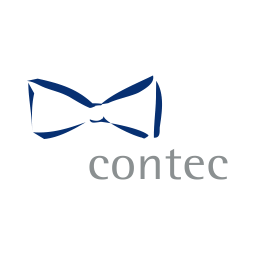 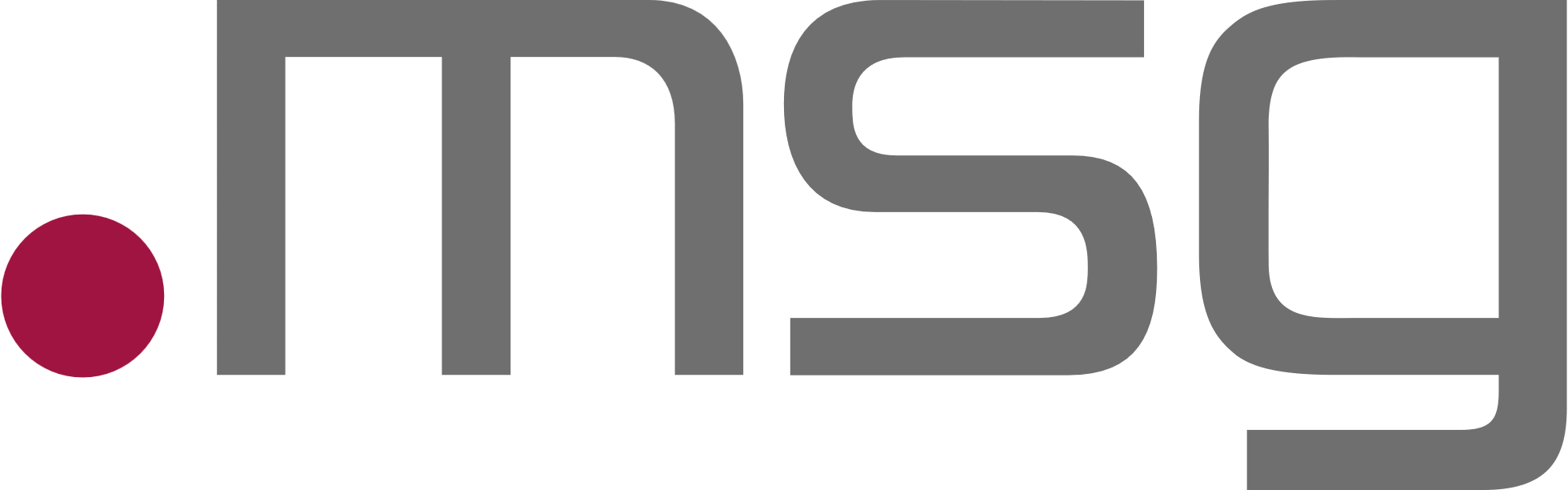 Dr. Jan Schröder

Vorstellungspunkt 1
Vorstellungspunkt 2
Vorstellungspunkt 3
Uwe Schmitz

Seit über 15 Jahren Begleitung von Unternehmen in der digitalen Transformation
Lead Projektmanager und Abteilungsleiter bei msg
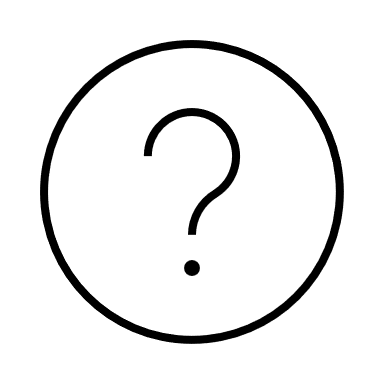 Wie bewerten Sie Ihre Digitalisierungs-Erfahrung?
Bitte kleben Sie einen Punkt auf die Meta-Planwand.
Wie kommt man zu einer Digitalstrategie?
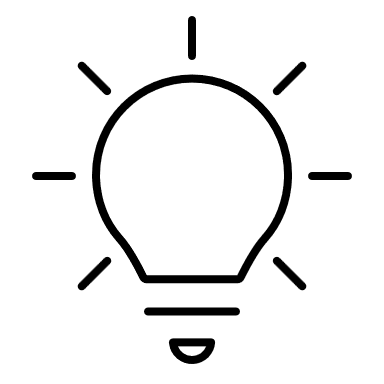 NEU
Digitalisierung in der sozialen Arbeit folgt drei unterschiedlichen Stoßrichtungen
PROZESSOPTIMIERUNG
Bestehende Prozesse werden durch Softwareeinsatz effizienter gestaltet
TOOL-IMPLEMENTIERUNG
Digitale Tools verändern und erweitern die Leistungserbringung.
PRODUKT- UND  GESCHÄFTSMODELLENTWICKLUNG
Digitale Dienstleistungen treten an die Seite der Mitarbeitenden.
NEU
Drei einander ergänzende Ansatzpunkte für Digitalisierungsstrategien lassen sich unterscheiden
PROZESSBEZOGEN -
HARMONISIERUNG DER SOFTWARELANDSCHAFT
TECHNOLOGIEBEZOGEN - HARD-UND SOFTWARE-LANDSCHAFT ZUKUNFTSFÄHIG AUFSTELLEN
DISRUPTIV – ETABLIERUNG DIGITALER GESCHÄFTSMODELLE
NEU
Bei prozessbezogenen Digitalisierungsstrategien steht die Funktionalität im Vordergrund
MENSCH
TECHNIK
PROZESS
Anwender*innen
Painpoints analysieren
Systematisch Vorgehen
Prozess und Software im Blick
Softwarefunktionalität 
UX/UI
Schnittstellen
NEU
Toolbezogene Digitalisierungsstrategien stellen die Begeisterung für das Neue in den Fokus
MENSCH
TECHNIK
PROZESS
Digitale*r Innovator*in
Scouting
Pilotieren im Digitallabor
Schrittweises Ausrollen
Neue Tools
Hardwareanforderungen
Schnittstellen
NEU
Geschäftsmodellbezogene Digitalisierungsstrategien nehmen die wirtschaftliche Zukunft ins Auge
MENSCH
TECHNIK
PROZESS
Partner*in des Digitalen
Geschäftsmodellentwicklung
Changemanagement rund um Disruptionen
Plattformen
genAI
Robotik
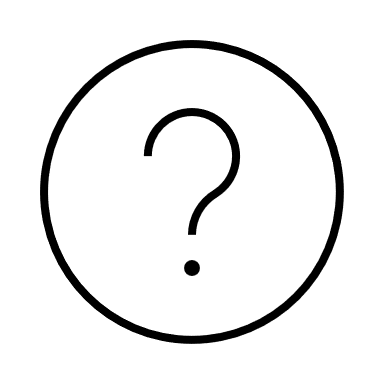 Was lief gut & Was lief schlecht in IT-Projekten?
Diskutieren Sie 3 Minuten in Ihrer Gruppe und pinnen Sie Ihre Ergebnisse an die  Meta-Planwand.
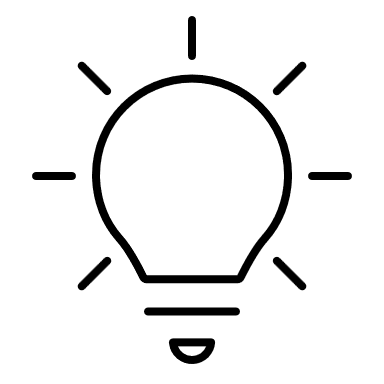 Folgendes muss man bei der Umsetzung eines Digitalisierungsprojekt beachten.
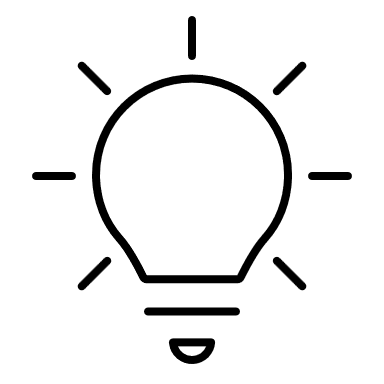 Es steht und fällt mit der „richtigen“ Bedarfsanalyse.
Technische Aspekte der Bedarfsanalyse
Der „Faktor Mensch“
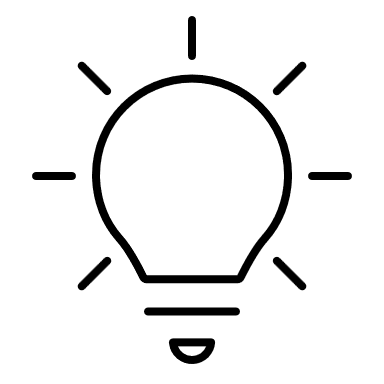 Das Projekt beginnt meist vor dem eigentlichen Projekt!
Anforderungsanalyse
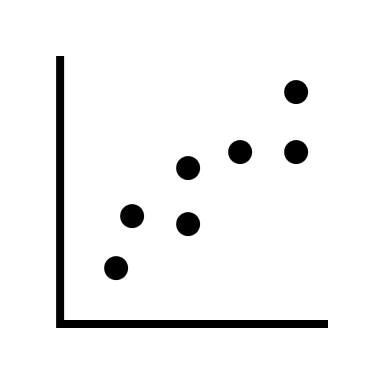 Eine (technische) Anforderungsanalyse ist zwingend erforderlich.
generelle Passung ermitteln 	
Standard Software vs. Individual Software
Konsequenzen der Entscheidungen tragen
An die Mitarbeitenden denken, auf die das Projekt Auswirkungen hat.
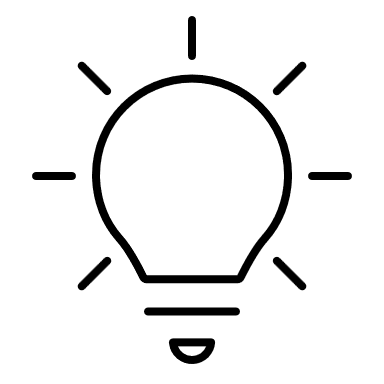 Change Management
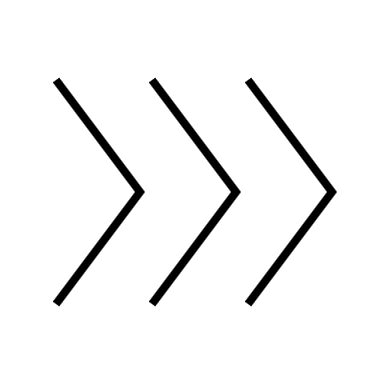 Konsequente Mitnahme der Mitarbeitenden
Verunsicherungen ernst nehmen
Kommunikation ist das A und und O
An kontinuierliche Schulungen/Trainings denken
Kompromisse eingehen!
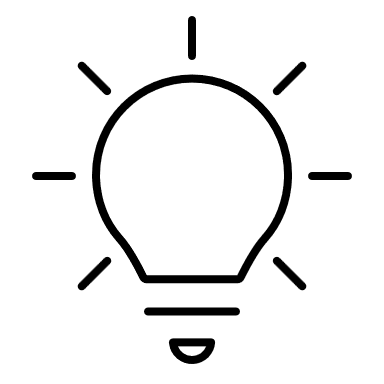 Zu wie viel Prozent muss die Software passen?
Kann ich fehlende Elemente der Software anderweitig realisieren?
Kann ich mit Kompromissen die Sorgen der Mitarbeitenden entgegenwirken?
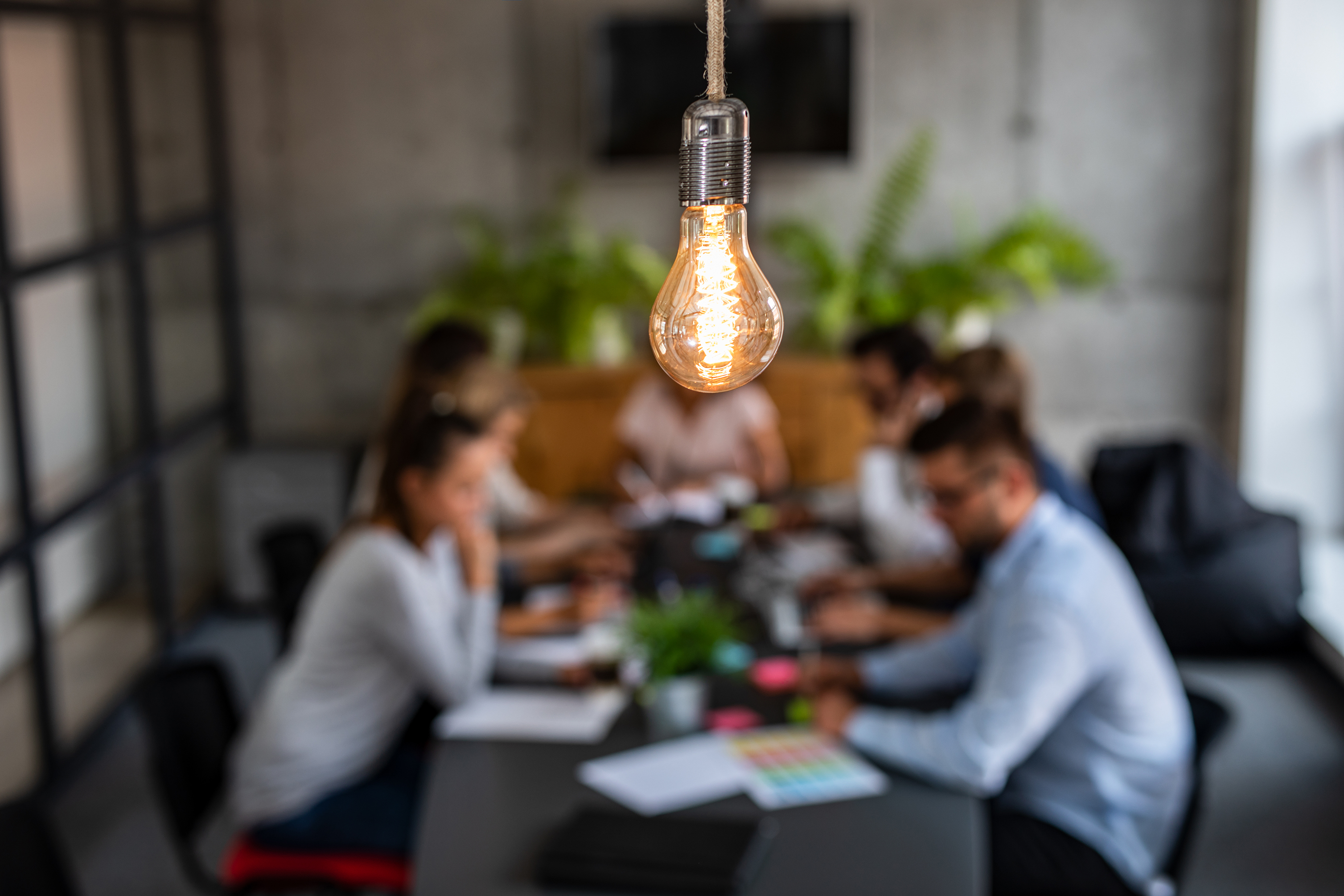 Diskussion / Fragen
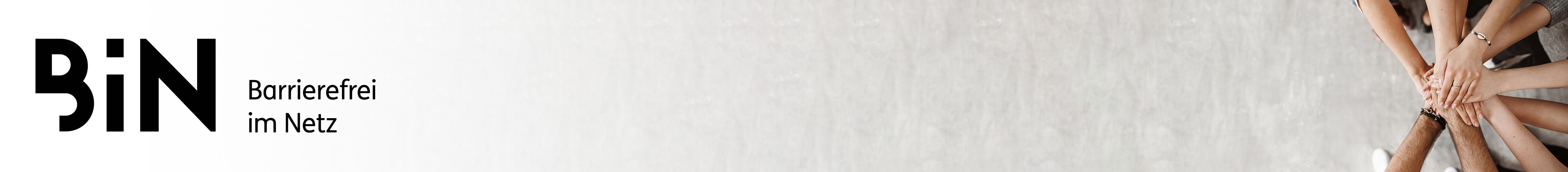 Vielen Dank!
Kontakt
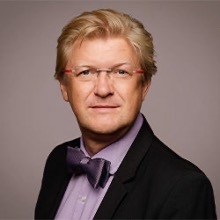 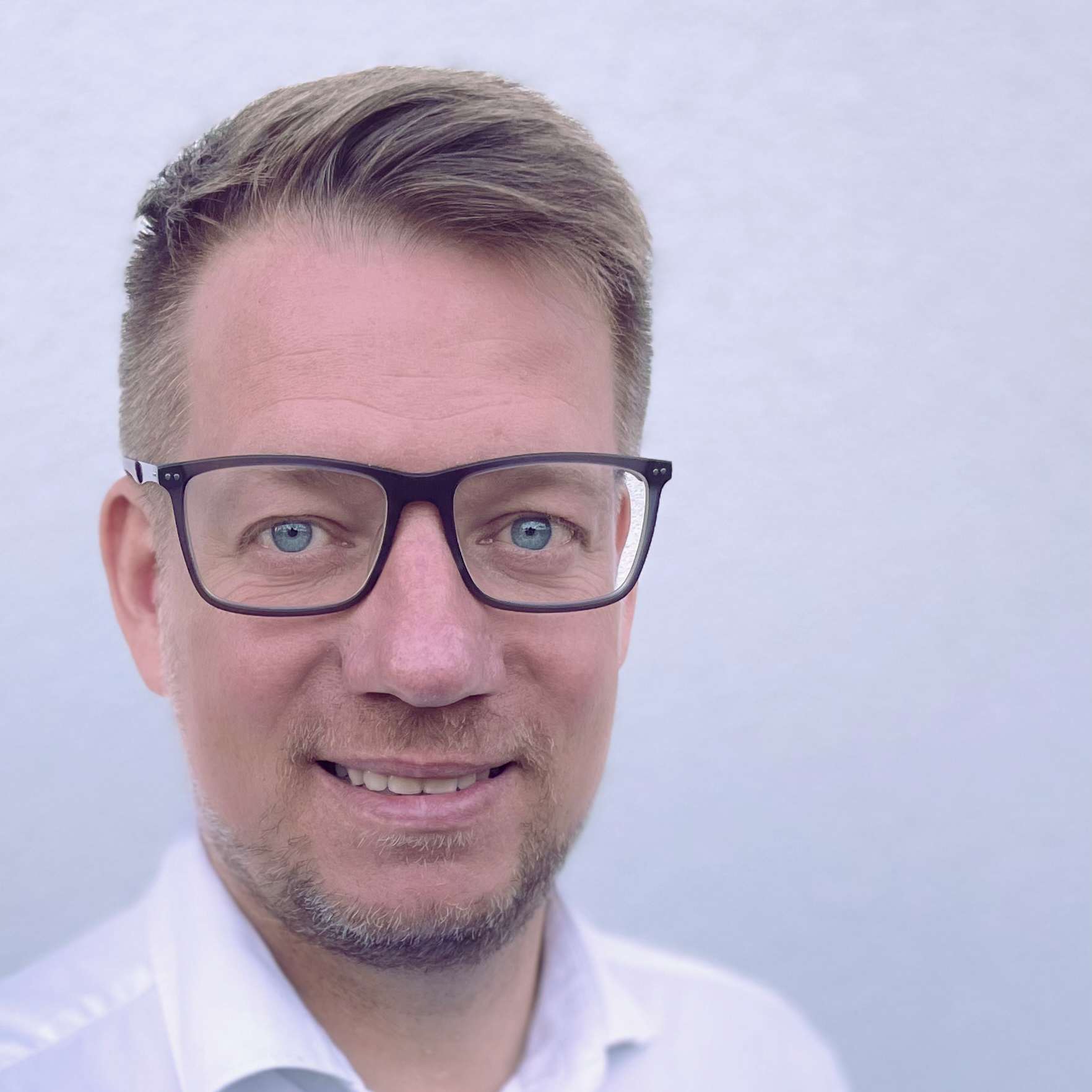 Dr. Jan Schröder

jan.schroeder@contec.de
+49 (0) 152 0190 5392
Uwe Schmitz

uwe.schmitz@msg.group
+49 (0) 172 98 51 130